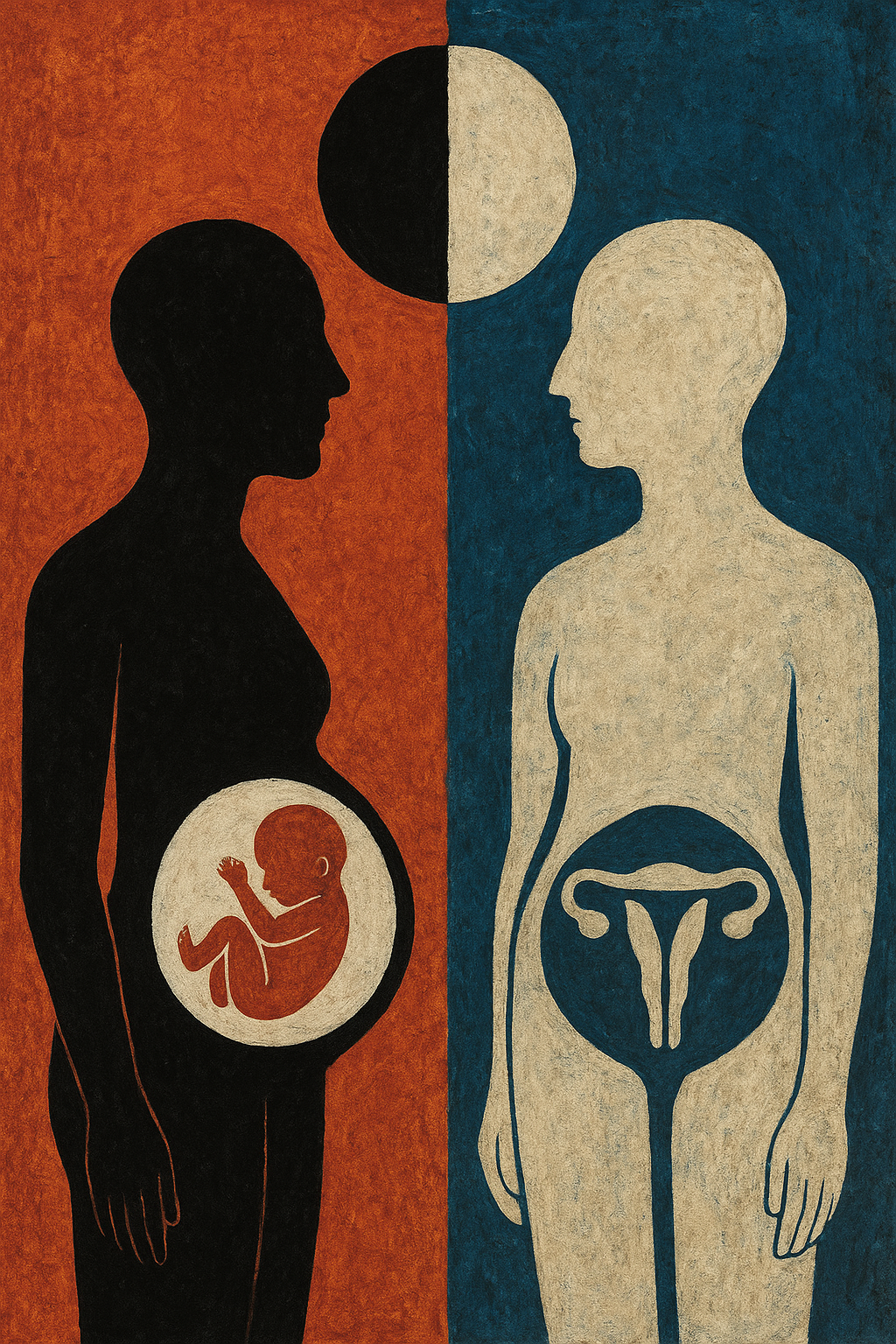 Consciously Extreme:Personhood & Fetal Containers
Chris Nero Coughlin, JD, Professor
Wake Forest University School of Law
Nancy M. P. King, JD, Emeritus Professor
Wake Forest University School of Medicine
Pdrawing generated by PerplexityAI
[Speaker Notes: Add cite here.]
Overview
Which personhood counts -- and why?
A current example – and how did we get here?
Dobbs was NOT the beginning – many threads have been woven together
Forced cesareans
ADs: whose autonomy counts more?
Organ & tissue donation: no duty to rescue
Sophie’s choices
Pregnancy and ADs
Pregnancy and neurological death
Treating dangerous pregnancies after Dobbs
Personhood and embryos
Brain organoids and potential consciousness
Increased focus on individuals, definitions, and categories: who counts?
Decreased access to supports for pregnant women and fetuses – undoing solidarity
Neurological Death and the Fetus:  Was the Adriana Smith Case Inevitable?See Prof. Kimberly Mutcherson, A Brain-Dead Woman is Kept Alive on Machines to Gestate a Fetus.  It was Inevitable, NY Times (May 24, 2025).
Photo from GoFundMe page
Adriana Smith Case:  Who is Saying What?
https://www.11alive.com/article/news/politics/ag-heartbeat-law-misapplied-case-pregnant-georgia-mom-kept-alive/85-0eabfb9f-24cd-4222-8c50-2f6806aa4822; https://www.fox5atlanta.com/news/brain-dead-georgia-woman-kept-life-support-due-states-abortion-law
But see McFall v. Shimp (Alleghany County PA, Ct. of Common Pleas 1978), an individual is not under compulsion to aid another person at their mental or physical expense.  In the opinion, Judge Flaherty stated:
     For our law to compel defendant to submit to an intrusion of his body would change every concept and principle upon which our society is founded. To do so would defeat the sanctity of the individual and would impose a rule which would know no limits, and one could not imagine where the line would be drawn…For a society which respects the rights of one individual, to sink its teeth into the jugular vein or neck of one of its members and suck from it sustenance for another member, is revolting to our hard-wrought concepts of jurisprudence.
“Emory University Hospital, once Ms. Smith’s place of employment, would not be legally allowed to remove organs from a brain-dead person without family consent if this person hadn’t previously registered her wish to be a donor, even if doing so could save or improve dozens of lives. . . .


See Prof. Kimberly Mutcherson, A Brain-Dead Woman is Kept Alive on Machines to Gestate a Fetus.  It was Inevitable, NY Times (May 24, 2025).
Alexia Ingram, McFall v. Shimp and the Case for Bodily Autonomy, https://hulr.org/spring-2021/mcfall-v-shimp-and-the-case-for-bodily-autonomy
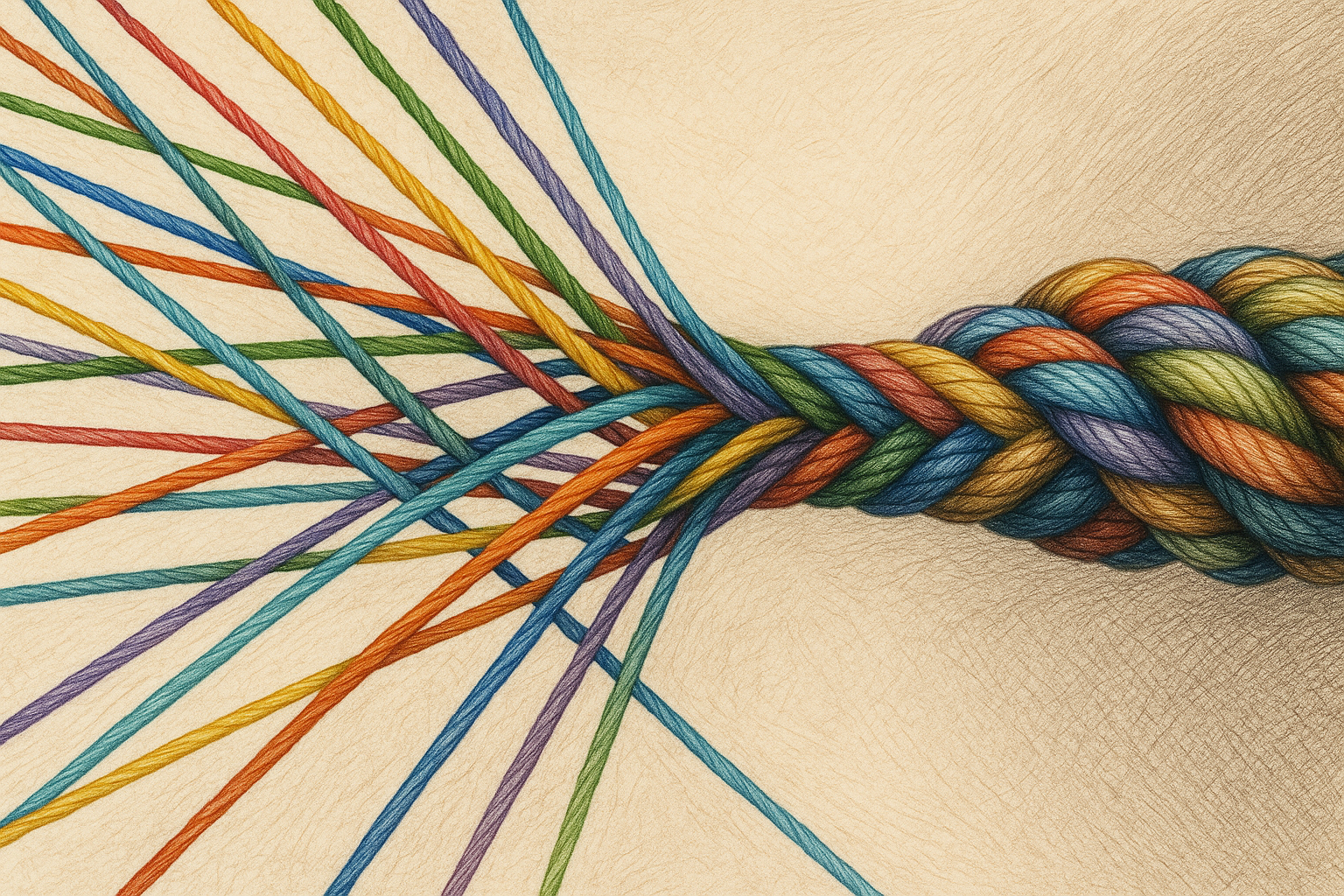 How did we get here?
Is this the right question?
Well, it’s a long story and Dobbs is not the beginning
A lot of threads, woven together, make strong rope:
Individual autonomy/no duty to rescue/weak solidarity
Men count more than women
Pregnant women as fetal containers
Abortion controversies
Consciousness and personhood
Hostility to poor and people of color
Failures of prevention
Key: 
None of these threads is truly new
But the rope keeps getting stronger
Drawing generated by perplexityai
Countermanding Pregnant Women’s Choices: A Long History
See Theresa Morris and Joan H. Robinson, Forced and Coerced Cesarean Sections in the United States, https://journals.sagepub.com/doi/full/10.1177/1536504217714259; George Annas, At Law: Women as Fetal Containers, https://www.jstor.org/stable/3562083
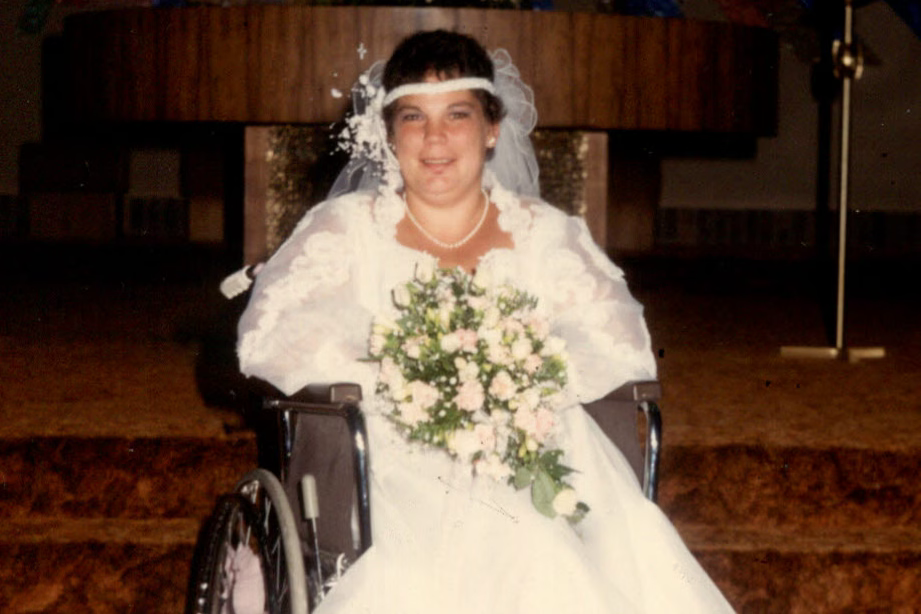 Angela Carder case
In re A.C., 573 A.2d 1235 (D.C. Cir. 1990), court ordered C-section although AC withdrew consent, in an unsuccessful attempt to save the life of her fetus. Fetus survived 3 hours. Carder survived 2 days but would have lived longer but for the C-section.
D.C. Cir. held that a pregnant woman has a right to refuse medical treatment, even if it means the fetus's life is at risk and the trial court's decision to override her wishes was error.
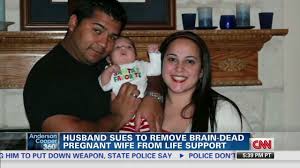 Marlise Muñoz & others
Marlise Nicole Muñoz – 14 weeks pregnant when she suffered a pulmonary embolism. Bc she was pregnant, TX hospital kept her body on a ventilator despite a determination of brain death. Muñoz's husband sued. 
TX has restricted advance directives in pregnancy, but the law was not applicable because his wife was legally dead.
A judge ordered the hospital to remove organ support & her cardiac functions stopped on January 26, 2014
Prioritization of fetus over pregnant woman
Religious dictates
Hospital policies
OB policies
ADs invalidated by pregnancy in many states
Approximately 37 states have some type of restrictions (automatic or viability based)
Regardless of stage of pregnancy
Often unknown to women whose ADs refuse treatment 

All regardless of honoring, or even determining, pregnant women’s prior or current choices or preferences
These are Sophie’s Choices
The post-Dobbs spotlight
STATE:
Child Support
Tax Credit
Wrongful Death, Battery
Fetal Homicide
FEDERAL:  
Personhood language in maternal health bills, birth control bills, tax codes, child support laws, college savings plans, COVID-19 relief packages, and essential safety-net programs like Temporary Assistance for Needy Families (TANF). 
Life at Conception Act, a federal personhood bill
Fetal Personhood Laws
Planned Parenthood, The Growing Threat of Fetal Personhood Measures Across the Country, https://www.plannedparenthoodaction.org/pressroom/the-growing-threat-of-fetal-personhood-measures-across-the-country
Post-Dobbs: Embryo Personhood and IVF-Alabama
Added a fetal personhood to its Constitution in 2018
In Feb. 2024, in LePage v. Ctr for Rep. Med., the Alabama Supreme Court ruled the amendment assigned rights to an embryo outside of the womb. 
On March 6, lawmakers enacted a bill shielding IVF service providers from prosecution related to the damage or destruction of an embryo plus limited protection to IVF-related manufacturers. 

(Photo Source: Source: WSFA 12 News); Ali Martin, What Alabama’s IVF ruling is having ripple effects. What it does – and doesn’t – do, Christian Science Monitor, https://www.csmonitor.com/USA/2024/0318/Alabama-s-IVF-ruling-is-having-ripple-effects.-What-it-does-and-doesn-t-do (March 18, 2024).
Broad embryonic personhood laws or constitutional amendments establish that 
embryos are “people” under  state laws and regulations, and can take the following 
forms depending on the state:
Pregnancy Justice,  Giving Legal Rights to Fertilized Eggs, Embryos,  and Fetuses Threaten Access to Fertility Care, chrome extension://efaidnbmnnnibpcajpcglclefindmkaj/https://drive.usercontent.google.com/download?id=1HgWo5NY_TVWzhVGoHOO4xBb3EG1olh_1&authuser=0&acrobatPromotionSource=GoogleDriveNativeView
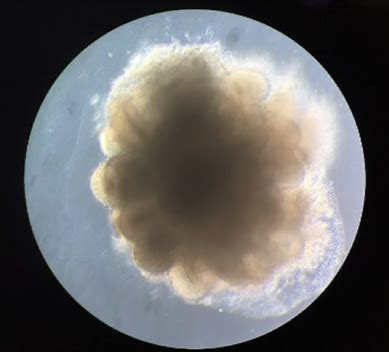 Brain organoidS
Source:  Yang S, Hu H, Kung H, Zou R, Dai Y, Hu Y, Wang T, Lv T, Yu J, Li F. Organoids: The current status and biomedical applications. MedComm (2020) 2023 May 17;4(3):e274.
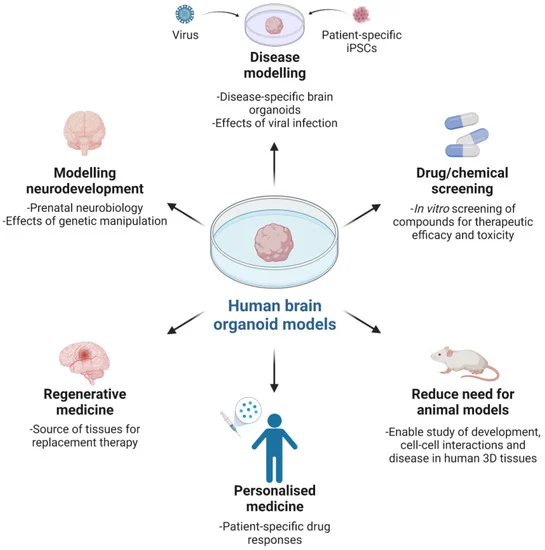 See Sawai T, Sakaguchi H, Thomas E, Takahashi J, Fujita M. The ethics of cerebral organoid research: being conscious of consciousness. Stem Cell Rep. 2019;13(3):440
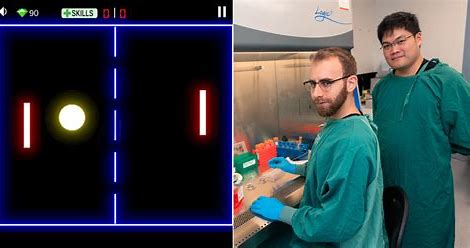 Scientists teach brain organoids “Pong”
https://www.youtube.com/watch?v=9ksLuRoEq6A
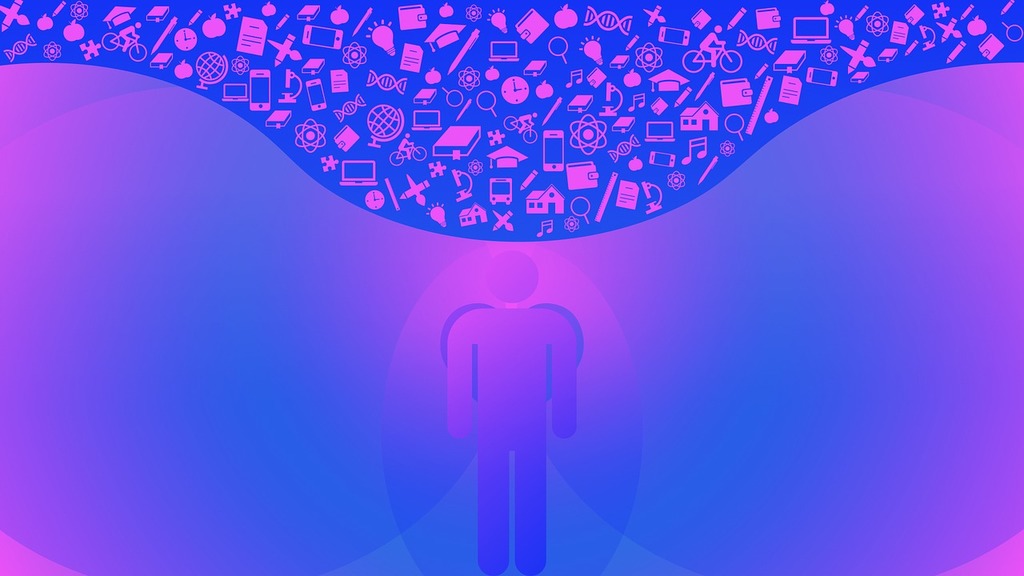 Consciousness
https://creativecommons.org/publicdomain/zero/1.0/
Best ways to support healthy fetal development
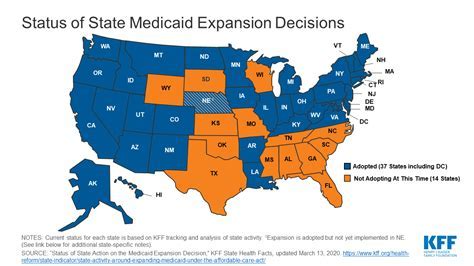 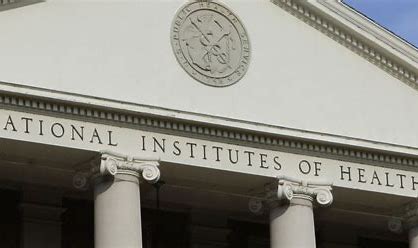 Decreased Access to Supports for Pregnant Women and Fetuses – Undoing Solidarity
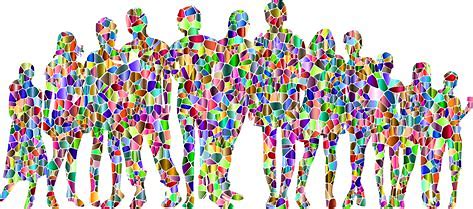 Conclusion
Focus on definitions and categorizations has increased significantly 
This has helped obscure attention to consequences
And it has also obscured the increasingly radical truncation of every resource that supports fetuses and facilitates their development into conscious persons
Something is wrong here; the way to correct it seems clear
Selected References
https://www.pregnancyjusticeus.org/
https://www.kff.org/
https://www.plannedparenthood.org/
Joan H. Krause, Pregnancy Advance Directives, 44 Cardozo Law Review 805 (2023)
King NMP, Coughlin C, Levine B. “Strategy, Morality, Courage: Health Law and Bioethics after Dobbs,” J Law Med. Ethics 2024;52:290-308. DOI: 10.1017/jme.2024.104
Coughlin C, King NMP. “Dobbs, the Intrusive State, and the Future of Solidarity,” Cambridge Q Healthcare Ethics 2023; Mar. 16. doi: 10.1017/S0963180122000792.
Coughlin CN, King NMP, McEwan E. “Brain Organoid Research in a Post-Dobbs World,” Ethics Hum Res 2025;47(2):41-47.  DOI: 10.1002/eahr.60017